第二單元：味在酸鹹之外─臺灣飲食文化之美
味在酸鹹之外─臺灣飲食文化之美
主講者：林明德
財團法人中華民俗藝術基金會董事長
本作品轉載自Microsoft Office 2007多媒體藝廊，依據Microsoft服務合約及著作權法第46、52、65條合理使用
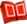 【本著作除另有註明外，採取創用CC「姓名標示－非商業性－相同方式分享」台灣3.0版授權釋出】
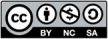 1
前言
中國人是舉世公認最會吃的民族。

吃之為道，是屬實用外的形上思考，是對飲食自覺、經營（飲食藝術化）的結果。
    一、材料選擇
    二、刀法運用
    三、五味調和
    四、火候拿捏
    五、烹飪規劃
    六、吃法講究
    七、健康要求
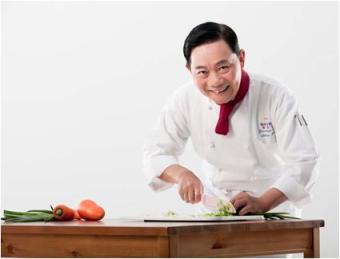 代表人物： 阿基師
本作品由「庫立馬」授權，您如需利用本作品，請另向權利人取得授權。
2
八大菜系
台灣族群多元，飲食蘊含多樣特色。

八大菜系：
  一、北方菜
  二、湖南菜
  三、江浙菜
  四、港式粵菜
  五、四川菜
  六、臺菜(福佬口味)
  七、臺菜(客家口味)
  八、素菜
Flickr avlxyz
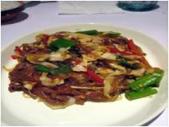 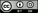 Flickr ceciliohsieh
Wiki LONGS
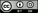 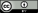 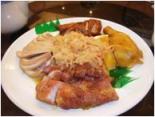 Flickr Prince Roy
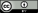 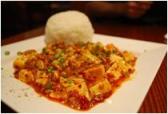 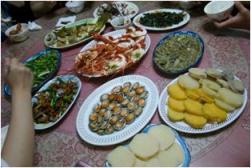 3
飲食文化
飲食文化和地理環境、經濟作物、族群民俗大有關係。

彰化
    一、靠海鄉鎮，海鮮食材多樣─蚵           仔煎、蚵仔麵線為特色。
    二、農業主軸，豬肉料理發展良好
             ─爌肉飯、彰化肉圓。
    三、宗教祭祀圈，糕餅有口碑─百
            年老店玉珍齋。
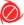 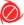 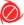 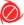 玉珍齋
玉珍齋
玉珍齋
玉珍齋
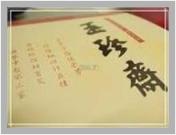 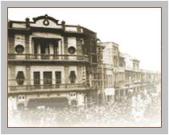 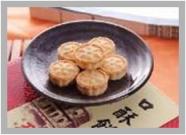 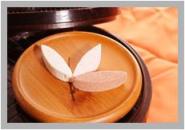 玉珍齋
本頁四張作品由『玉珍齋』授權使用您如需利用本作品，請另行向權利人取得授權。
4
台灣民俗小吃
小吃發於民間，深具民俗性，冠之以民俗。

民俗小吃紛陳台灣飲食界，潛隱於八大菜系之中，概稱「台灣民俗小吃」。

民俗小吃含括「飲食」與「土產」兩類。
Flickr yoyo31
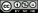 Flickr robinidv
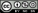 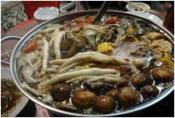 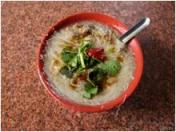 5
八大類
八大菜系是精緻高雅的層面，常民通俗層面則為台灣民俗小吃。

   一、禽肉類 
   二、畜肉類 
   三、海鮮類 
   四、米麵類   
   五、豆類、素食類 
   六、糕餅類 
   七、飲料類 
   八、醬料類
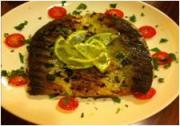 Flickr kawanet
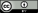 Flickr are you gonna eat that
Flickr clsung
Flickr bangdoll@flickr
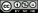 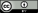 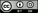 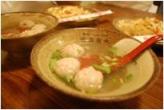 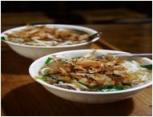 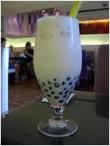 6
四川味辣勁，北方味在麵條，廣東味清淡。

分布
一、台北桃源街「老王記牛肉麵
    大王」四川味40年老店。 
二、台北東門「永康牛肉麵」
    ，清燉紅燒加辣味。 
三、台北延平南路「清真牛肉
    麵」，原汁牛肉與刀削麵。 
四、台中學士路「將軍牛肉麵」。
五、台東知本「湘琪牛肉麵」。
牛肉麵
Flickr minghong
Flickr Yu's story......
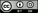 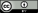 Flickr chwangchaos
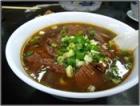 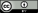 Flickr vixyao
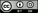 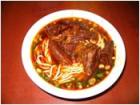 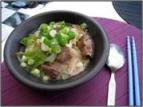 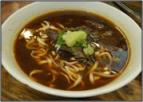 7
台灣小吃界「長青樹」。

外皮：番薯粉與在來米漿 

內餡：豬肉、筍絲、香菇、鵪鶉 蛋等拌成。

分布：
一、新竹城隍廟口「林家肉圓」 
二、台中市復興路「台中肉員」 
三、彰化肉圓與爌肉飯、貓鼠
    麵，號稱彰化三寶。 
四、北斗肉圓生，冷/熱兩食。 
五、屏東夜市場「屏東肉圓」。
肉圓
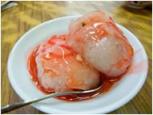 Flickr NWharry
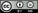 Flickr Nelson Chou
Flickr Johnson Wang
Flickr vixyao
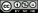 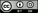 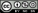 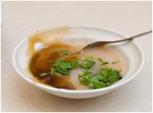 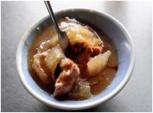 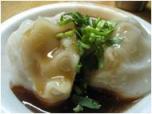 8
美味關鍵在豬排的處理。

處理過程，一是切好厚薄適度、骨肉均勻的豬排，漬在配好醬料，等味道沁入豬排，再挑起現炸，例：台北武昌街的「排骨大王」。


二是沾粉的豬排，除了多一層粉之外，其他流程與前者大概相似，例：台北早期的「金園」（排骨、春捲）與「東一排骨」。
排骨麵（飯）
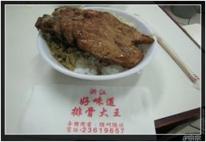 Flickr 小宗宗
Flickr 愛貓成癡的老實人
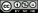 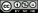 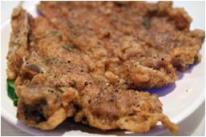 9
豬腳
豬，民間經濟結構重要角色，發展多采多姿小吃。

味道迷人，肉質爽口，並帶有吉祥意味，因此，親切感十足。

分布
  一、萬巒豬腳的創始者，
      則當屬「海鴻食堂」。
  二、在基隆，風味美妙，口
      碑甚佳紀文先生經營
      的「（紀）豬腳原汁」。
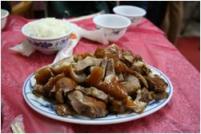 Flickr Matt's Life
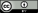 Flickr bangdoll@flickr
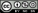 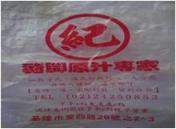 10
豬血湯
深具草根性的台灣小吃。

台東「卑南豬血湯」，特色：
  一、材料包括豬血（以屠宰為佳，以
      其新鮮故）、韭菜、酸菜、大腸
     （切片）、豬油與蔥頭。
  二、經特殊處理，豬血久煮不爛，嚼
      起來，脆勁中帶香味，這就是
      「卑南豬血湯」魅力之所在。
Flickr Formosa Wandering
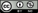 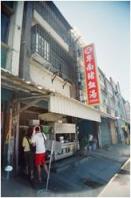 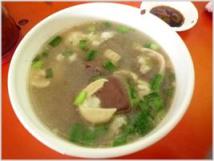 11
Flickr  Chitaka Chou
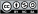 北方菜系中，歷史悠久，1949政府遷臺登上台灣飲食界。

台北北方館中，以「會賓樓」（今已歇業）烤鴨最具歷史。

油滴晶瑩，五斤重母鴨最理想。

刀法神乎其技，吃法別出心裁。

烤鴨可分為二吃（皮肉與鴨骨頭熬湯）或四吃（前述二吃再加上鴨絲炒卡菜（即豆芽菜去頭卡尾）與鴨油溜黃（即蛋）菜。
北平烤鴨
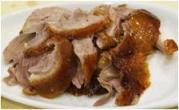 Flickr vixyao
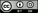 Flickr Richard, enjoy my life!
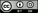 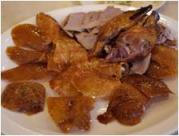 12
嘉義雞肉飯
主要材料
  是火雞與稻米。每隻二十多公斤的火雞，加上濁水溪生產的稻米。



採用火雞原因
  一、火雞肉較具彈性，肉絲較粗，咀
      嚼起來，味道十足。
  二、火雞肉質甘美，入口生津。

嘉義「噴水飲食店」。
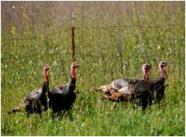 Flickr hibisaisai1
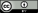 Flickr sanbeiji
Flickr hjw223
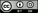 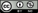 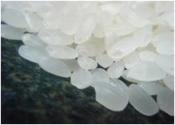 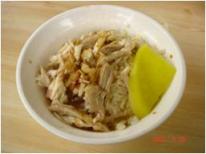 13
地理氣候因素，台灣到處都見蚵的蹤影，是海鮮小吃的長青樹。

殼，中藥材、建材、裝飾、工藝。

分布：
  一、台北圓環蚵仔煎，新鮮厚實。
  二、新竹城隍廟蚵仔煎，面大而清脆。
  三、鹿港蚵仔料理，面小質韌，蚵仔
      煎、蚵仔湯或蚵貼（炸蚵包）。 
  四、王功蚵仔料理，新鮮多樣。
  五、台南，蚵面大小適中又新鮮，蚵仔
      煎或蚵仔湯曾經是「沙卡力巴」   
     （台南著名夜市）的重點小吃。
蚵仔
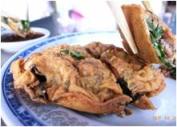 Flickr *嘟嘟嘟*
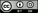 Flickr Chevy  Li
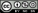 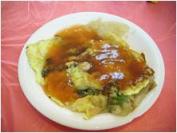 14
蝦猴
鹿港特色小吃，俗稱蝦垢或蝦姑，頭部像螻蛄（肚猴），尾部像沙蝦。

料理方式
    一、清水煮熟，配佐料。
    二、鹽滷煮熟。

鹿港諺語「一支蝦猴配三碗糜」
Flickr  pupilinblow
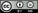 Flickr lincha711
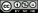 Flickr sacofat
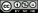 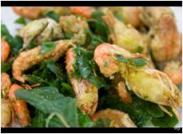 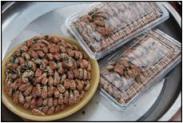 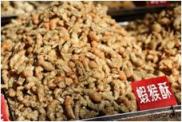 15
麻薩末：司目魚西拉雅語。

台南地區稱為安平魚、麻虱目、國姓魚或虱目魚；東港叫做海草魚、虱目魚。

分布西南沿海（雲嘉南高屏）。

著名料理
  一、台北「欣葉」煎（或烤）虱目魚。
  二、台中學士路「將軍牛肉麵」
      的「頭頭四（是）道」
  三、台南「阿憨鹹粥」，
      廚藝獨特，滋味奇妙。
麻薩末傳奇
Flickr 愛貓成癡的老實人
Flickr bangdoll@flickr
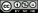 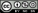 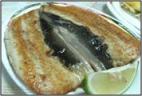 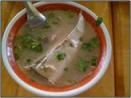 16
府城台南是烏魚子最大產地，既是飲食，又是特產。

烏魚生殖巢：雄為魚鰾，雌為烏魚。

市售烏魚子概分為四級：
    一、冬至前後，迴游到台灣的當
        令烏魚子
    二、墨西哥灣產製的進口烏魚子
    三、澳洲烏魚子
    四、台灣南部養殖的烏魚子

台南度小月（一片烏魚子、一片蒜）；海霸王（烏魚子全餐）。
烏魚子
Flickr YC Chung
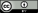 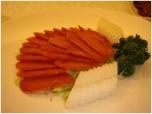 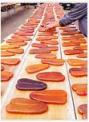 Flickr  我是魚夫
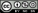 17
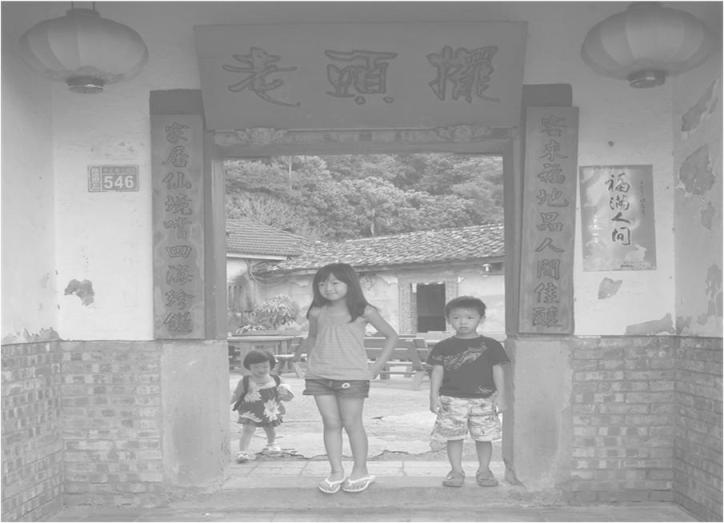 龍潭客家飲食文化，老頭擺：古早以前。

店址為百年三合院，擺設古樸，老闆鍾權威為鍾家第六代。

菜單保留一些客家菜名，「拐斯炒豬利頭＝紫蘇炒豬舌頭」，介紹客家文化及語言。

著名菜色
    苦瓜炒魚脯、土雞
    剁盤、薑絲炒大腸、
    木耳炒黃梨。
龍潭老頭擺的滋味
Flickr Ray Yu
Flickr shihwy1
Flickr JimmyHsu / 毛導
Flickr 小宗宗
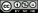 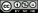 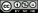 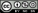 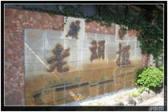 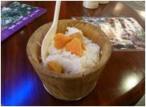 Flickr  pearlbear78
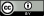 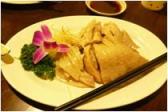 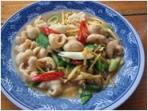 18
「中崎蛋糕本鋪」與常民生活及開彰聖王信仰關係密切。

第一代江再盛先生 ，研發「蒸發蛋糕」，由雞蛋、麵粉、砂糖，加入秘方烘烤，一台尺見方，再切成五公分見方端正的塊狀；乳白的蓬鬆蛋糕灑上芝麻或肉鬆。 

第二代由江貴霖兄弟共同研發「布丁蛋糕」、「蜂蜜蛋糕」與「蒸發蛋糕」成為「中崎」鎮店三寶。

四大類產品：
  歲時節慶、生命禮俗、
  諸神佛誕、日常糕餅。
中崎是桃園民俗糕餅櫥窗
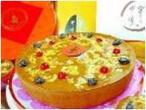 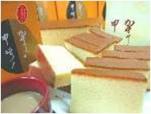 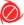 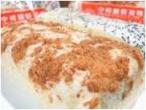 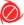 本頁三張作品由中崎蛋糕授權使用，您如需利用本作品，請另行向權利人取得授權。
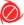 19
素食受中國文化影響，
  五世紀已形成。


素食人口的增加（或宗教或生理或環保等因素）消費市場的需要，給予業者寬廣的發展空間。

加之以消費意識，造成雙方的激盪與講究―素食者的高品味，經營者的精益求精，終於締造了台灣素食大觀 。

白玉龍卷即為箇中翹楚。
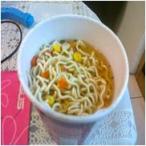 台灣素食
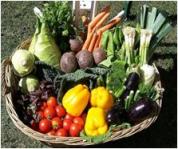 Flickr Sandra Mora
Flickr Kiwi He
Flickr Yawen.L
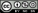 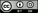 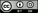 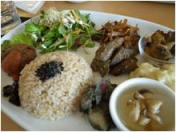 20
小吃與民俗關係密切，如甘蔗，不只食用，婚嫁則意甜蜜與多子多孫，劈甘蔗則為民俗遊戲。

長久以來，因「吃」經驗的累積而孕育奧妙的「吃道」，不僅是中國人平常生活依據，也是中國文化的標幟 。

台灣各類民俗小吃應有盡有，建議多接觸品嚐，當可充實生活情趣，增益鄉土情懷。
結論
21
版權聲明
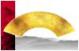 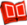 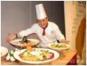 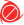 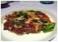 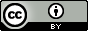 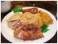 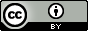 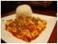 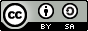 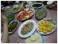 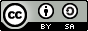 22
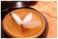 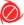 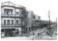 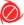 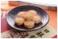 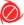 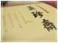 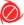 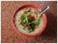 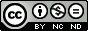 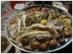 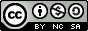 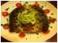 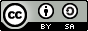 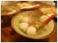 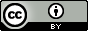 23
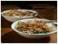 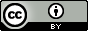 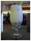 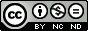 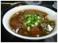 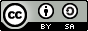 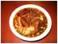 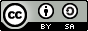 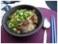 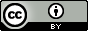 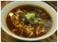 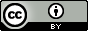 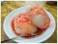 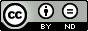 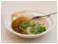 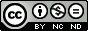 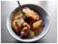 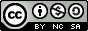 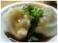 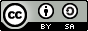 24
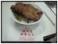 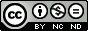 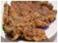 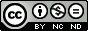 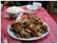 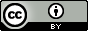 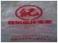 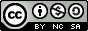 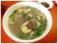 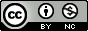 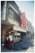 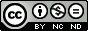 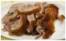 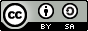 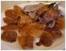 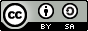 25
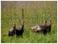 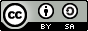 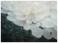 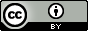 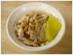 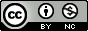 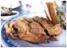 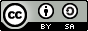 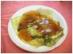 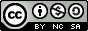 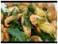 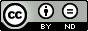 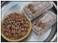 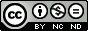 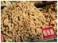 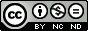 26
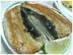 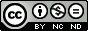 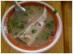 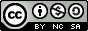 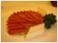 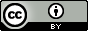 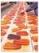 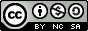 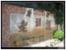 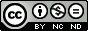 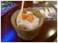 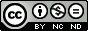 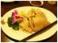 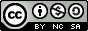 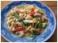 Flickr
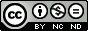 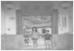 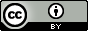 27
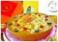 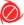 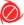 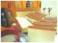 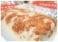 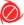 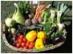 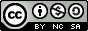 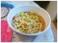 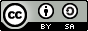 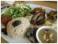 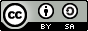 28